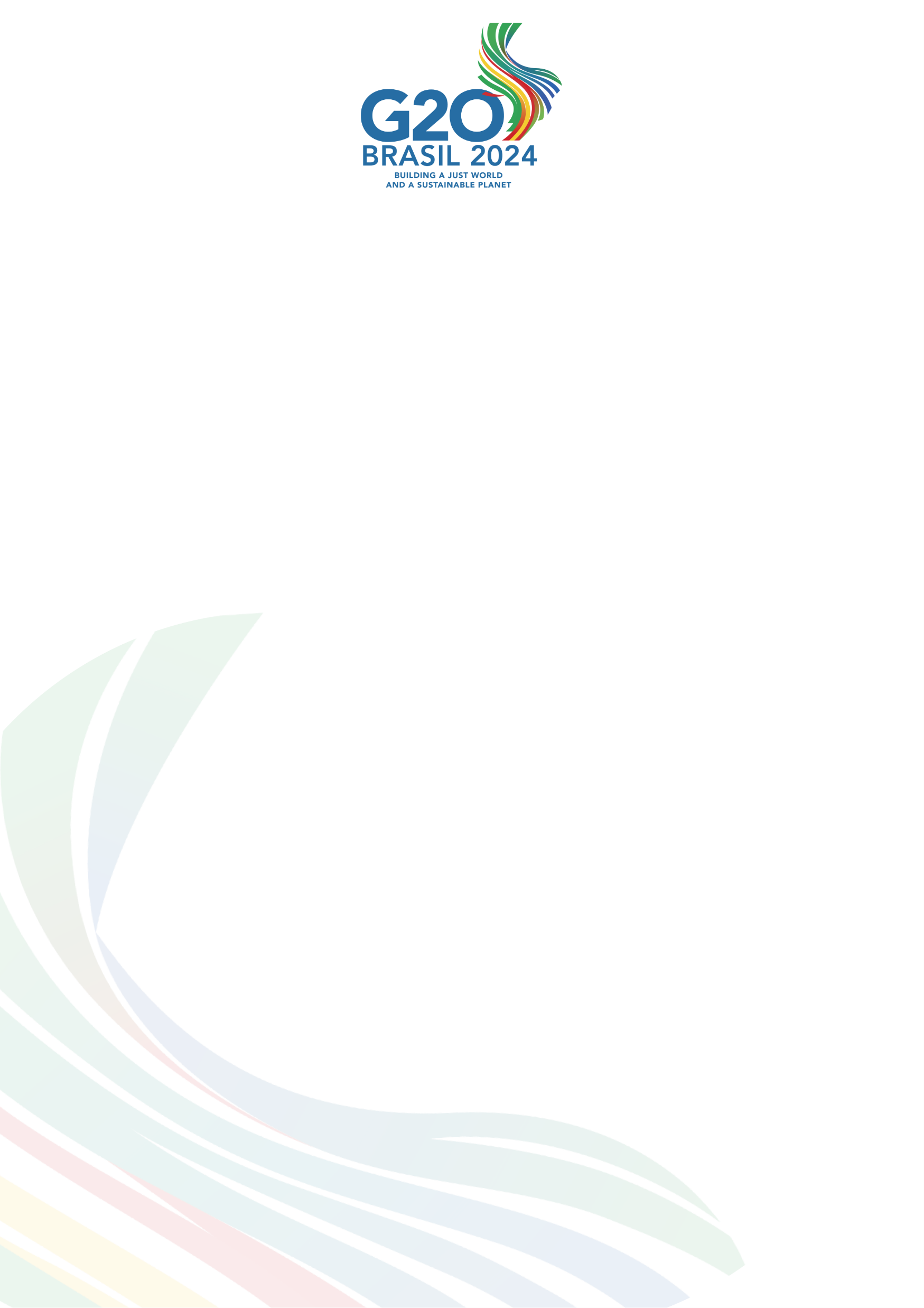 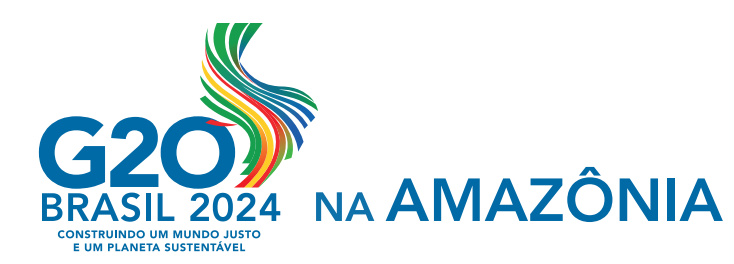 GT Sustentabilidade Ambiental e Climática (ECSWG)
Iniciativa Global de Bioeconomia 
Força Tarefa do Clima
Reunião da CNT
11  de junho, 2024
ENVIRONMENT AND CLIMATE SUSTAINABILITY WORKING GROUP
Abril 12–13, 2024
Próximas reuniões
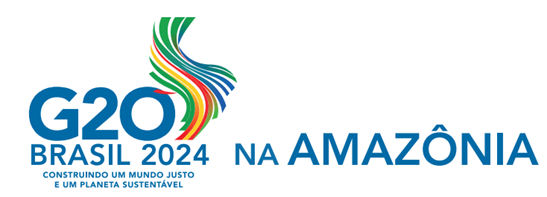 Grupo de Trabalho Sustentabilidade Ambiental e Climática
52 delegações membros
4 eixos de discussão
Oceanos 
Adaptação
Pagamento por Serviços Ambientais
Resíduos Sólidos e Economia Circular
4 Papers técnicos preparados pelo MMA e MRE
Oitivas com a sociedade civil por eixo temático
Proposta de declaração ministerial
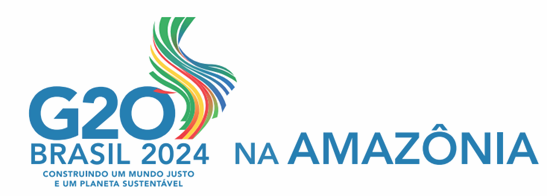 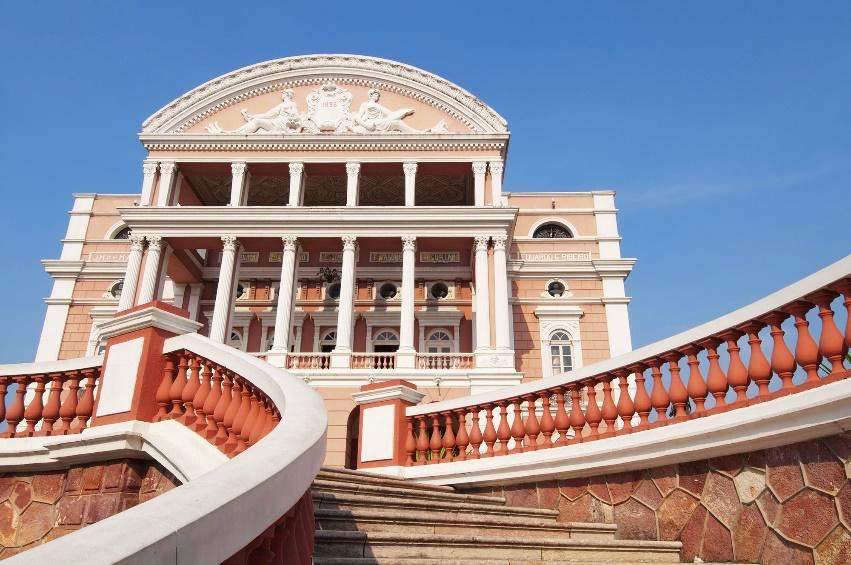 GT em Manaus – 19-21 junho
Exposição da Sociobiodiversidade Amazônica;
4. Encontro das Catadoras e Catadores da Amazônia Legal
Evento paralelo sobre Pagamentos por Serviços Ambientais
Visita Técnica ao Museu da Amazônia
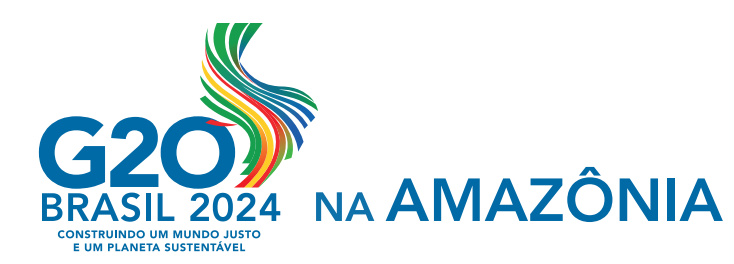 Socio-Bioeconomia em evidência no G20
7 estandes governamentais na Exposição da Sociobiodiversidade Amazônica no Centro de Convenções com um acervo para visitação:
MMA + ICMBio + SFB 
SEBRAE 
CBA 
MDCI + SUFRAMA + IDESAM 
INPA
OCB e Confloresta (a confirmar)
Instalação da Casa Ribeirinha do SNPCT com a Exposição “Nós povos e comunidades dos campos, das águas e das florestas.”

Será necessário ter duas pessoas com fluência em inglês por estande, para interagir com as delegações.
Metragens propostas:
1- Estandes: 04 unidades  de 18m2 , 01 unidade de 44m2  e 03 unidades de 12m2 
2- Balcão Exposição em MDF (1m x 1m) 10 unidades
3- Instalação - Casa Ribeirinha ( 4,44 x 3,93)
4- Espaço para o coffee Break no mezanino para apresentar para as delegações.
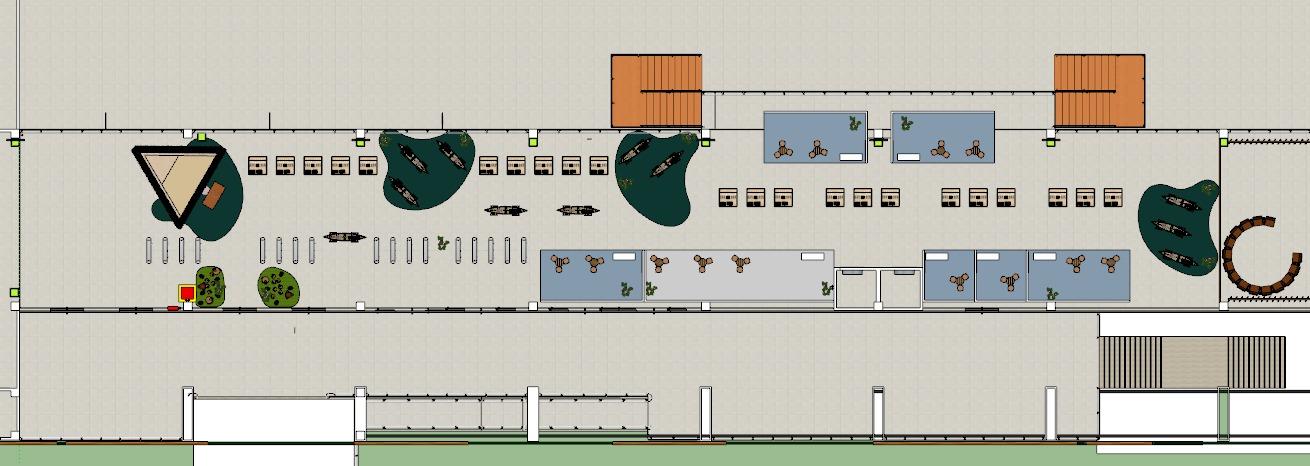 Fotos da Instalação Casa Ribeirinha: https://flic.kr/s/aHBqjBmduS
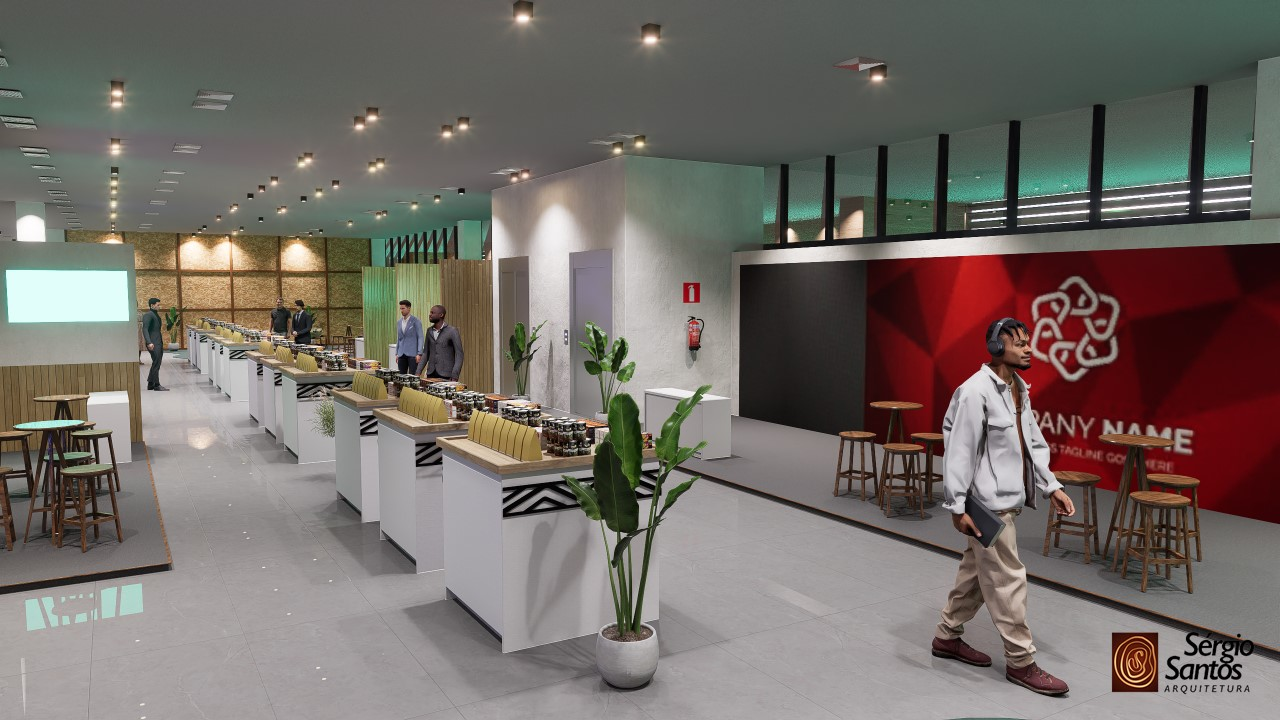 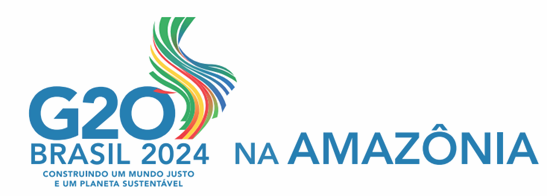 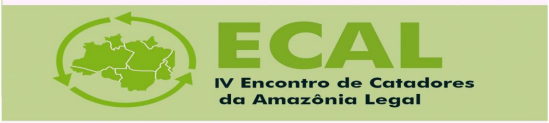 4. Encontro das Catadoras e Catadores da Amazônia Legal - 4º ECAL / 2024
Com o objetivo de construir um espaço de diálogo entre gestores municipais, estaduais, catadores e catadoras e o Governo Federal sobre as ações para implementação da Política Nacional de Resíduos Sólidos com a inclusão dos catadores de materiais recicláveis, reunindo os nove estados da Amazônia Legal. 
Encontro acontecerá no dia 19/06 no Auditório do Ministério Público do Trabalho das 8h30 às 18h.
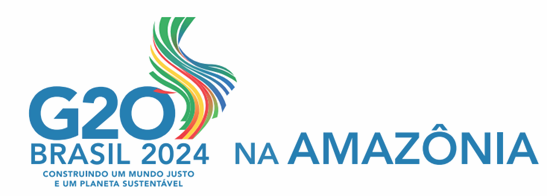 Visita Técnica ao Museu da Amazônia - MUSA
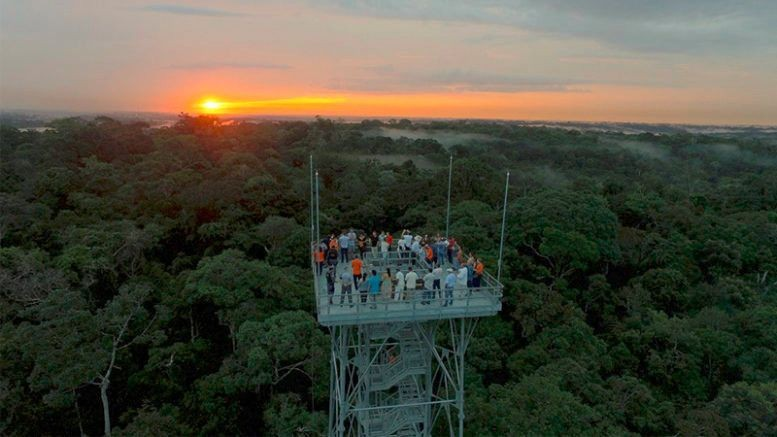 Visita técnica (VT) facultativa será oferecida aos delegados no âmbito das reuniões do G20 no dia 19/06 a tarde.

A VT está relacionada com os temas da Iniciativa do G20 sobre Bioeconomia (GIB) e das reuniões do ECSWG.

As inscrições são limitadas e é necessário a realização da inscrição.
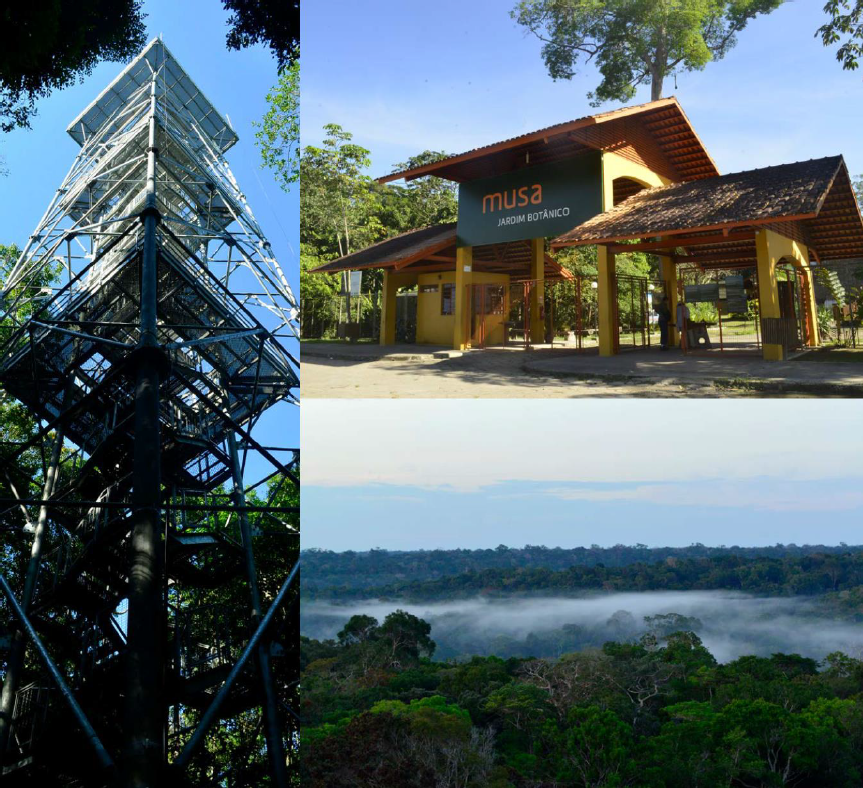 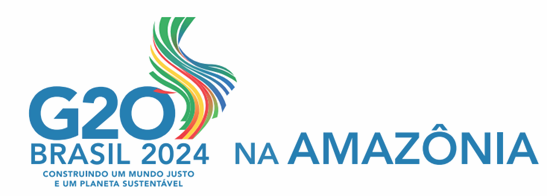 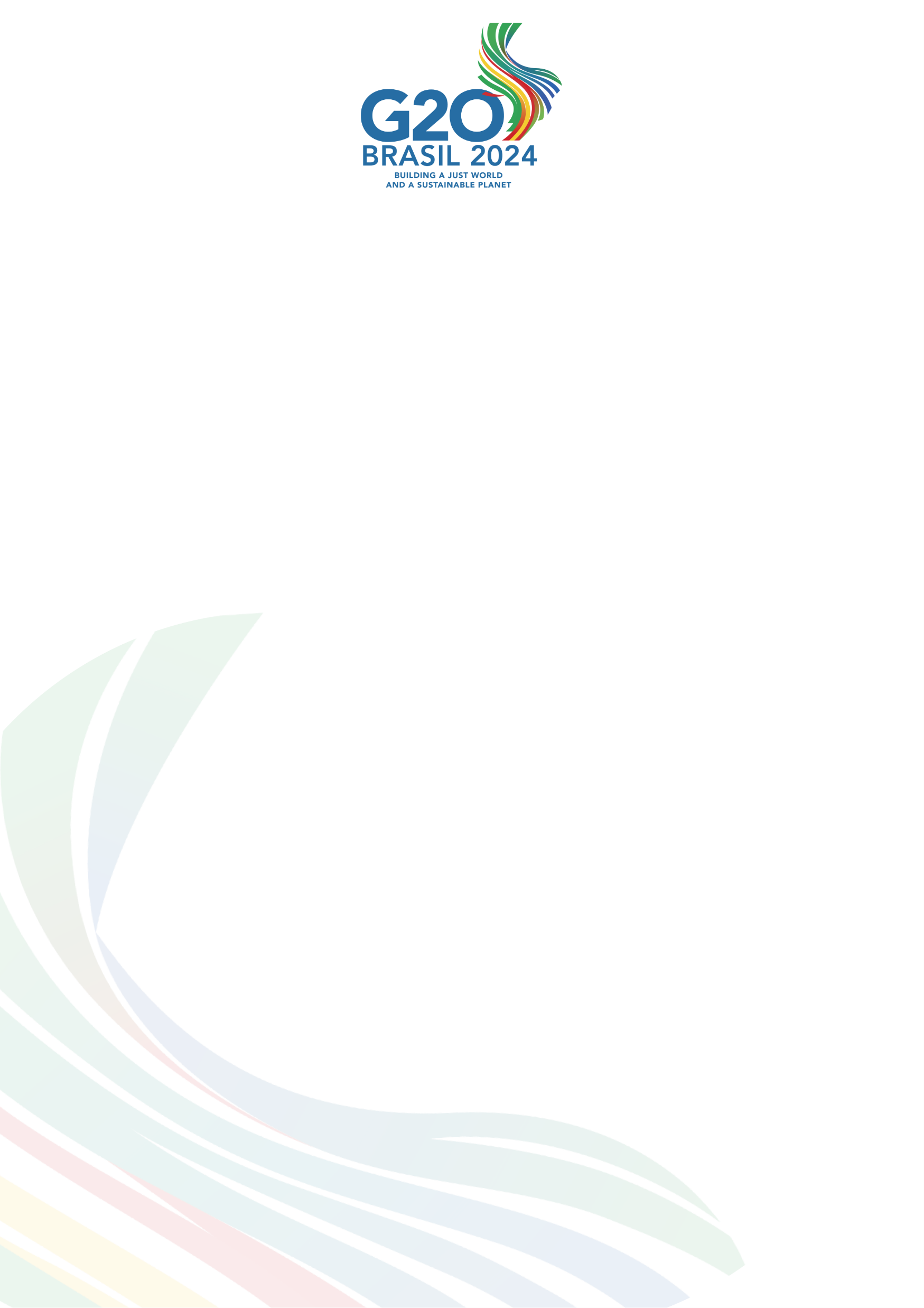 Iniciativa Global de Bioeconomia: 

Princípios de alto nível da Bioeconomia
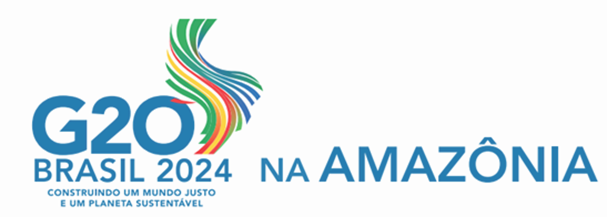 Iniciativa brasileira
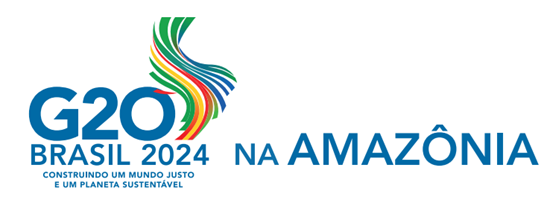 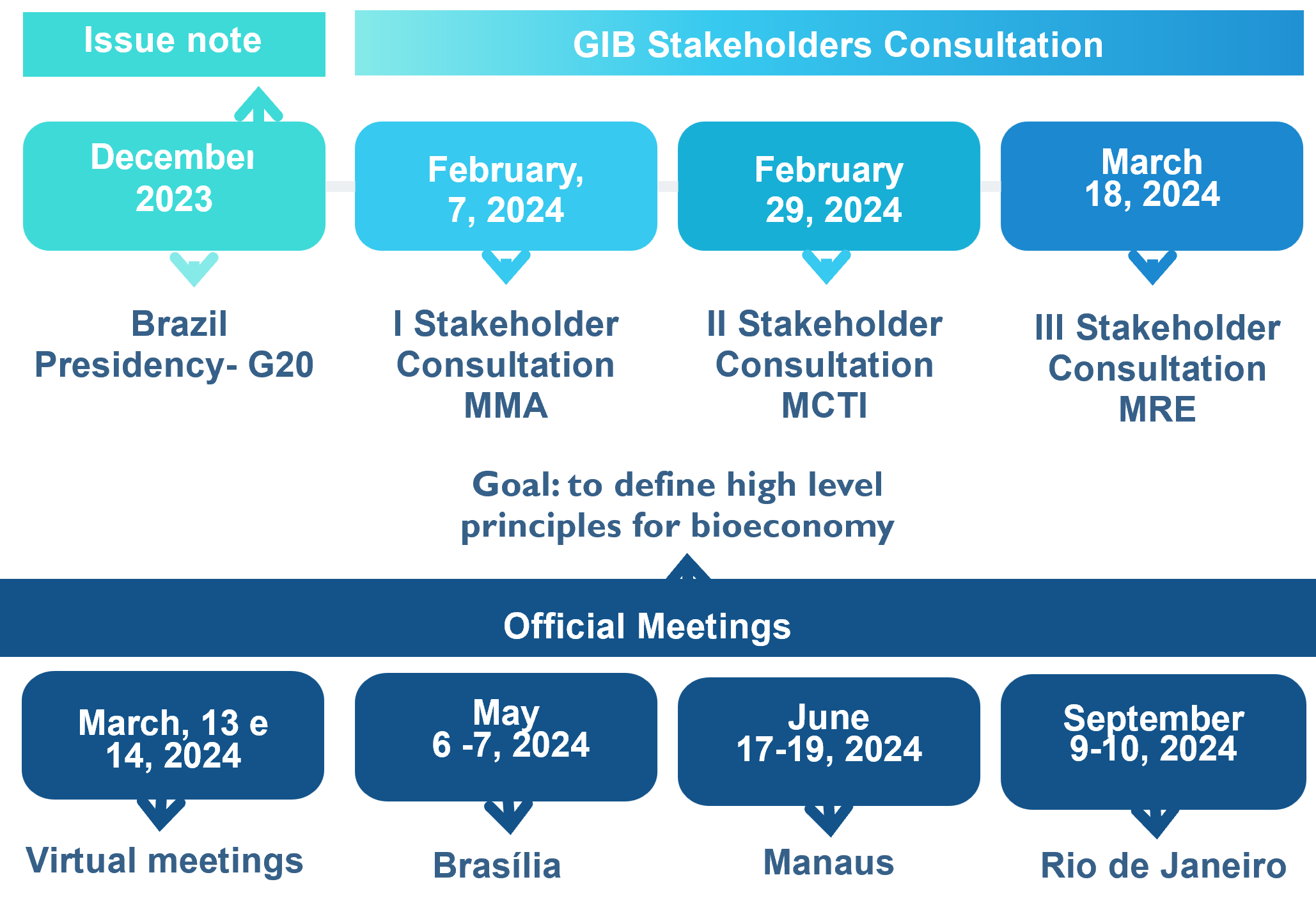 Preliminary 
activities
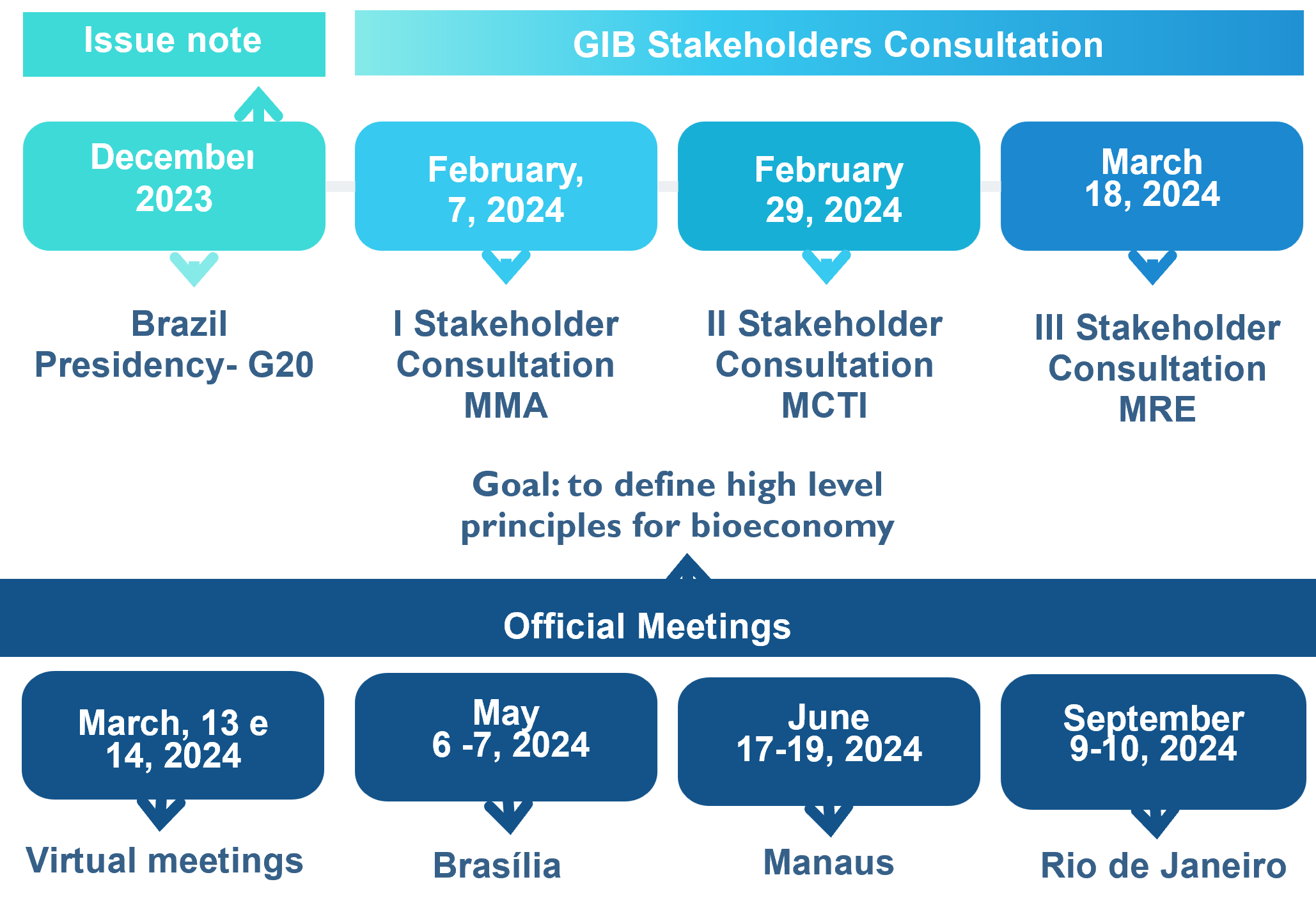 November 
G-20 Summit
GIB 
Official meetings
High Level Principles on Bioeconomy
Zero Draft High Level Principles on Bioeconomy
Issue note
[Speaker Notes: Worldwide context: 


Bioeconomy expanding quickly in the world
More than 60 countries have bioeconomy related strategies
About 20 countries have national level dedicated and there are 2 regional level bioeconomy strategies 


There are several interpretations, specially from developed and developing / mega diverse countries


Focus on the principles instead on the definition]
Grandes temáticas
Bioeconomia para agricultura sustentável e diversificação dos sistemas agrícolas
Bioenergia, biomanufaturas e biorefinarias
Conhecimento tradicional e tecnologias para saúde e bem estar
Ecosystemas de inovação, empreendedorismo, e cadeias de valor da biodiversidade
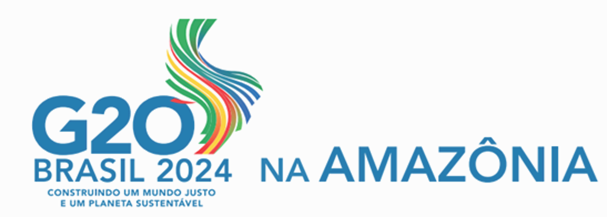 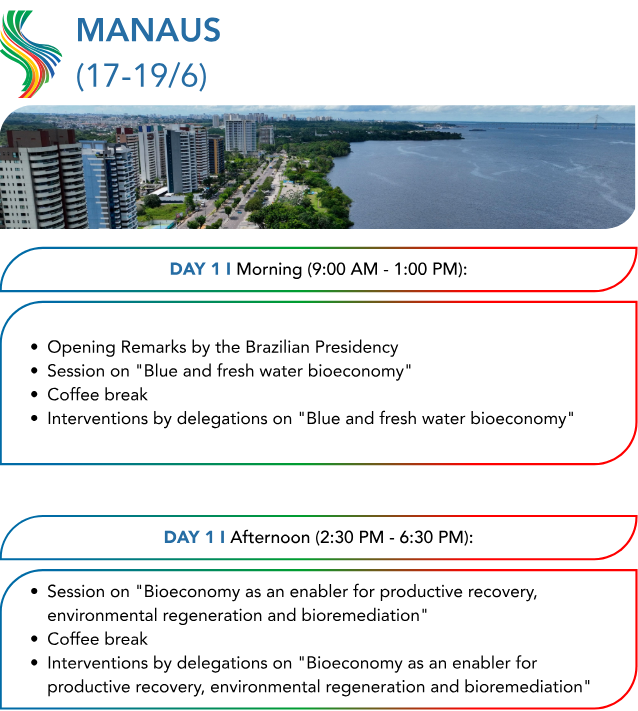 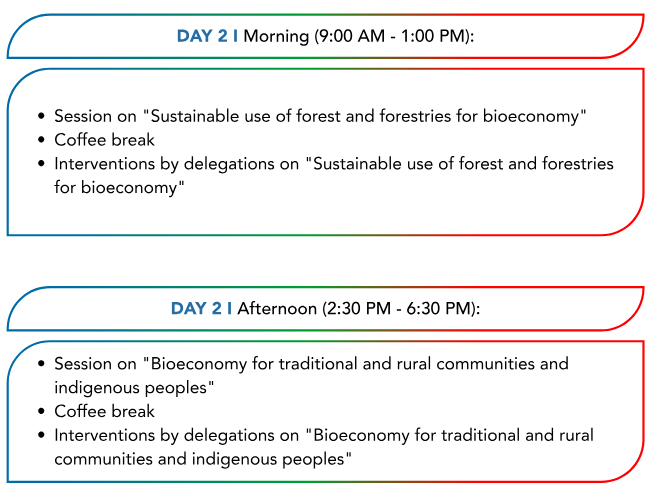 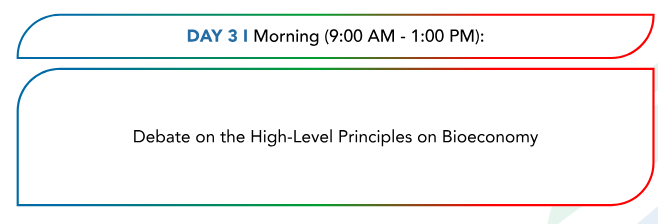 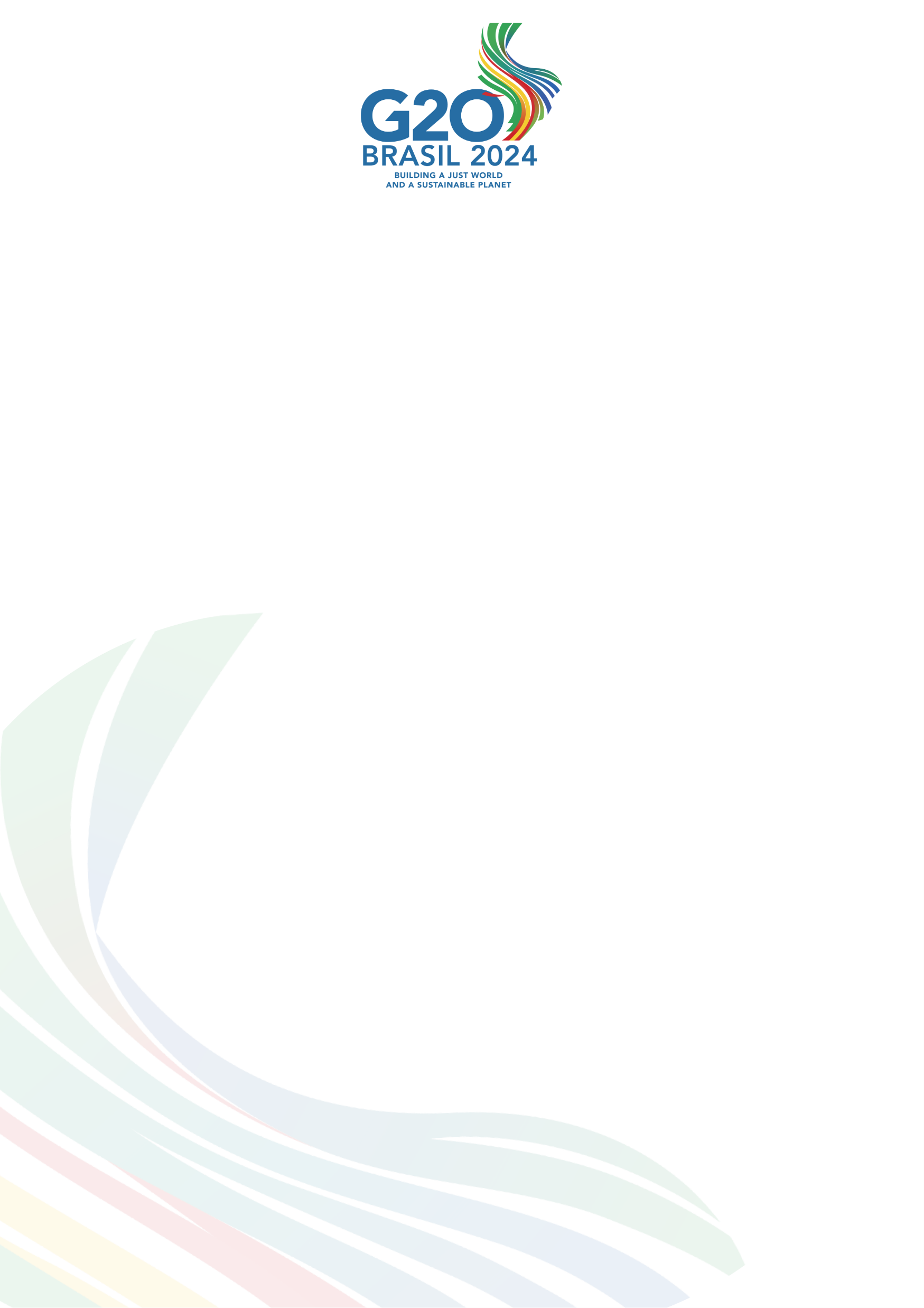 Força Tarefa de Clima
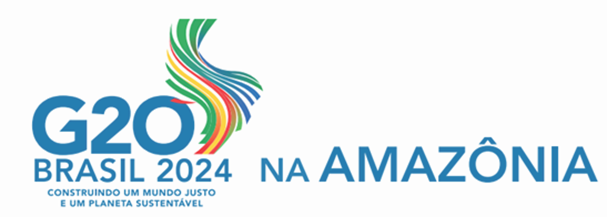 Força Tarefa de Mobilização contra mudanças climáticas
Objetivo 1: Aumentar ambição na luta contra a mudança climática
- Plataformas de país para coordenação de ações climáticas
Inovação: Ministério de Finanças + Banco Central + Ministério Relacões Exteriores + Ambiente
Objetivo 2: aumentar finanças climáticas
- Mobilizar recursos internacionais, domésticos, setor privado
Próxima reunião em julho (11-12) em Belém
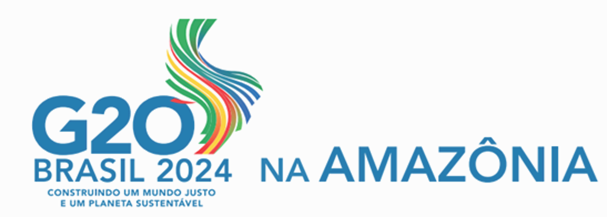 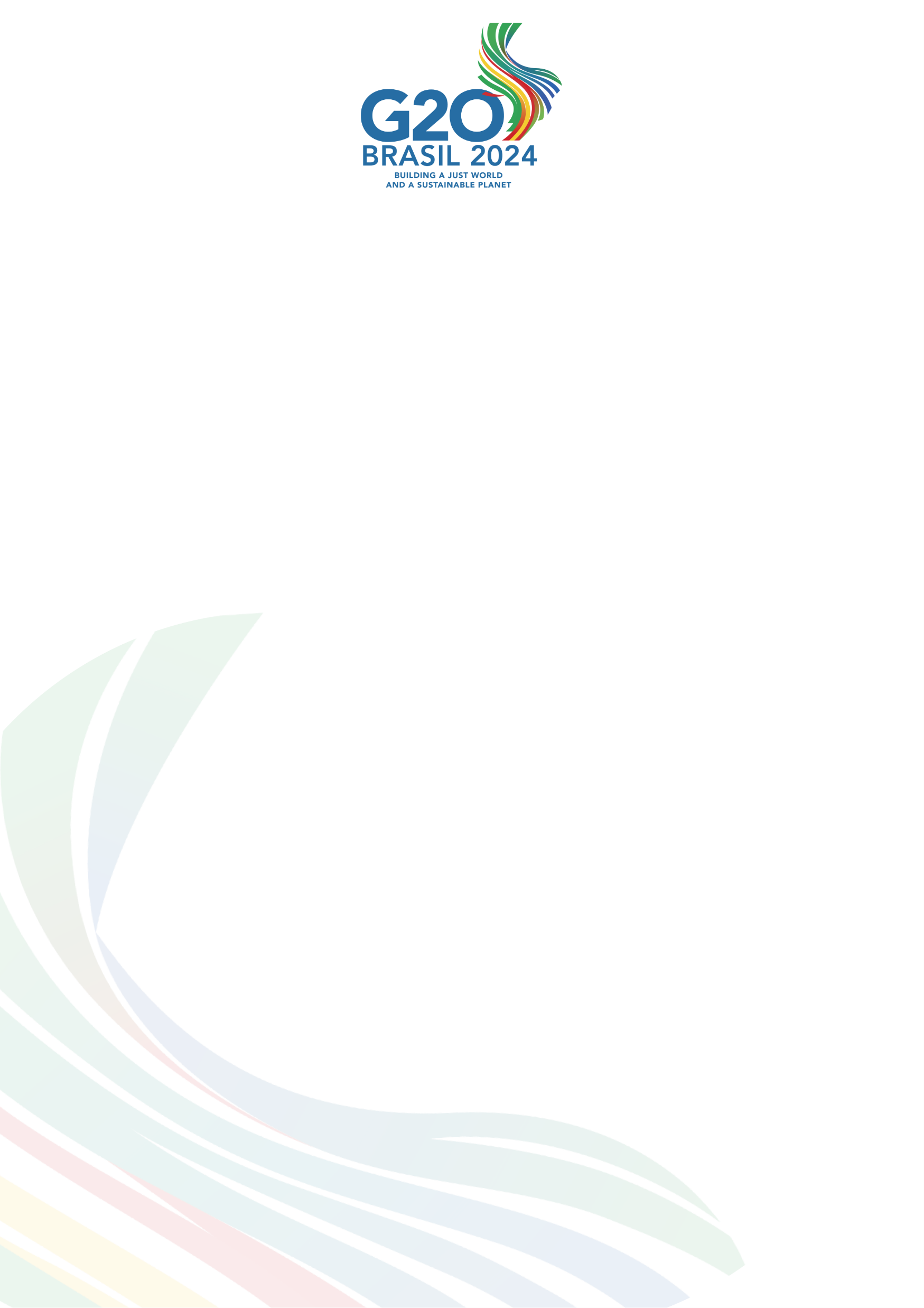 André Aquino
Coordenador Técnico do G20 no MMA
Andre.aquino@mma.gov.br
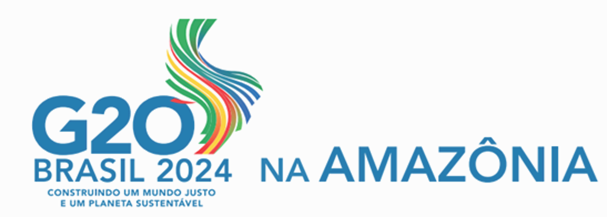 ENVIRONMENT AND CLIMATE SUSTAINABILITY WORKING GROUP
Abril 12–13, 2024